FAMU-FSU College of Engineering
Design & Manufacture of a Rotorcraft
Chabely Amo, Louisny Dufresne, Robert Johnson, Mohammed Nabulsi, Taniwa Ndebele, Victoria Rogers, Kimberlee Steinman, Mitchell Stratton
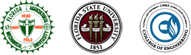 IME #8/ME #31 Mitchell Stratton
Team Organization
2
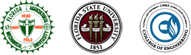 IME #8/ME #31 Mitchell Stratton
Background
A rotorcraft is a flying machine that uses lift generated by wings called rotor blades that revolve around a mast 
Rotary unmanned aerial vehicles often 
 fall into one of two classifications: 

High payload capacity but low 
    portability 
High portability but a reduced 
      payload capacity.
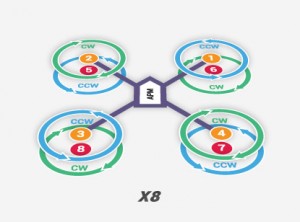 Figure 1. Example of a Rotorcraft [1]
3
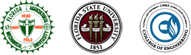 IME #8/ME #31 Mitchell Stratton
Goal Statement and Objective
The project is sponsored by the US Air Force, the requirements are as follows:
Design a rotorcraft that can:

Fit in a military backpack (23”x14.5”x15”)
Carry a payload of at least 30 pounds
Be made with commercial off the shelf (COTS) components
Travel up to approximately 1 mile
Be easily maintained and used in the field
Design the manufacturing processes to be used in creating the rotorcraft 
Build a prototype of the rotorcraft
State the protocols for the operation and assembly of the rotorcraft
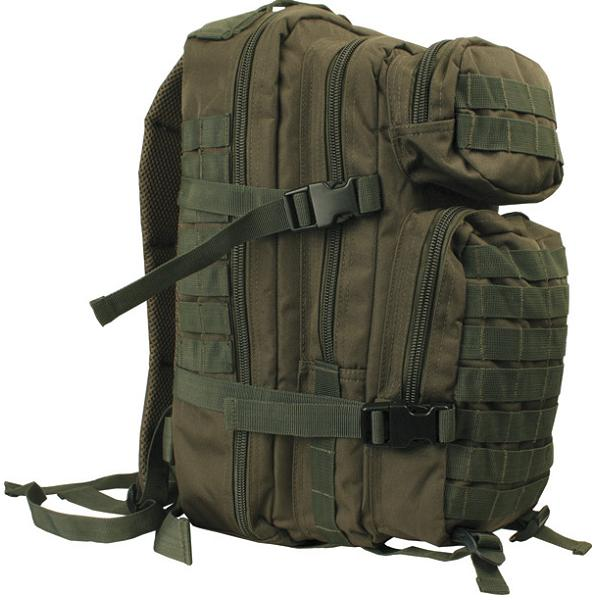 Figure 2. Military Backpack [2]
4
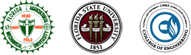 IME #8/ME #31 Louisny Dufresne
Previous Work
Design proposed by: Intern Cameron Alexander
Hexacopter configuration.
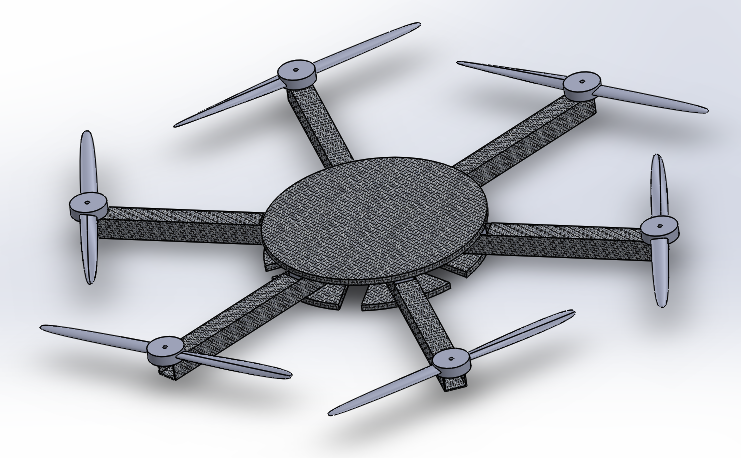 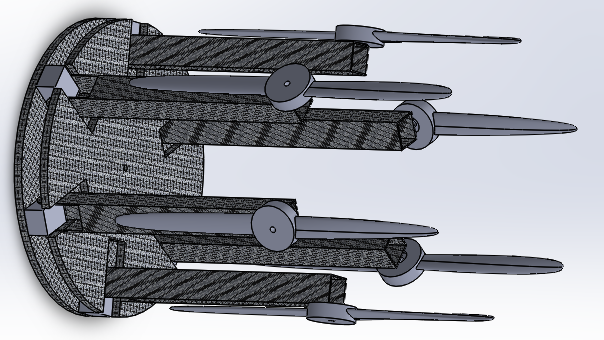 5
Figure 3. Deployed View of Cameron’s Design
Figure 4. Collapsed View of Cameron’s Design
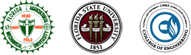 IME #8/ME #31 Kimberlee Steinmann
Rotorcraft Configurations
Two types:
Coaxial Setup (X8)
Two engines mounted co-axially on the ends of each boom
Excellent Lifting Power
Easier Portability

Radial Setup (V8)
One engine mounted on the 
end of each boom
6
Figure 5. Multi-copter Configurations [3]
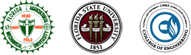 IME #8/ME #31 Kimberlee Steinmann
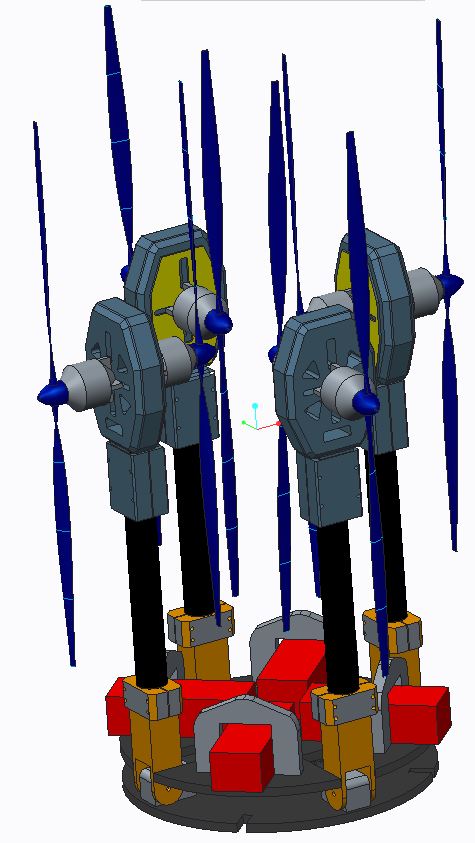 Team General Design
Motor
Propeller
Motor Mounts
Hinges
Carbon Fiber Arms
Battery
Battery Clamps
Base Plates
7
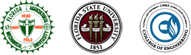 IME #8/ME #31 Kimberlee Steinmann
Analysis Tool eCalc
Provides web-based quality services to calculate evaluate and design electric motor driven systems for remote controlled models 
Provides Rotorcraft outcome based on:
Battery
Speed Controller
Motor
Propeller 
Guarantees error margin no greater than ±10%
8
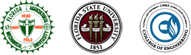 IME #8/ME #31 Mohammed Nabulsi
Essential Components Chosen:
9
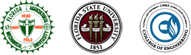 IME #8/ME #31 Mohammed Nabulsi
eCalc Rotorcraft Calculator Input:
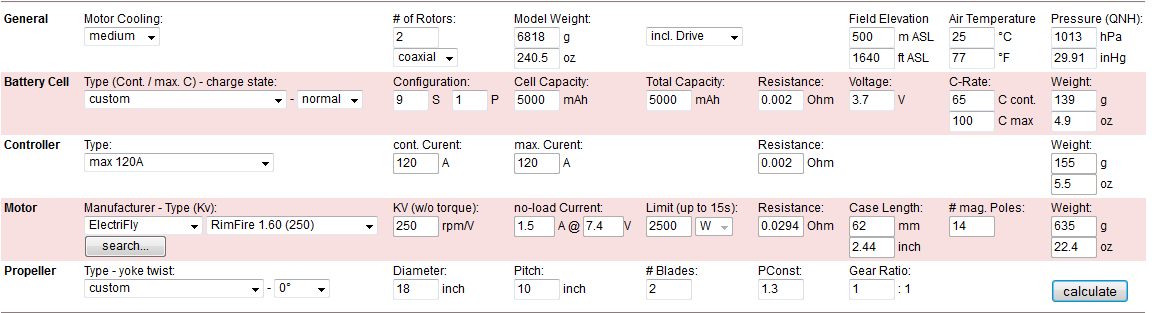 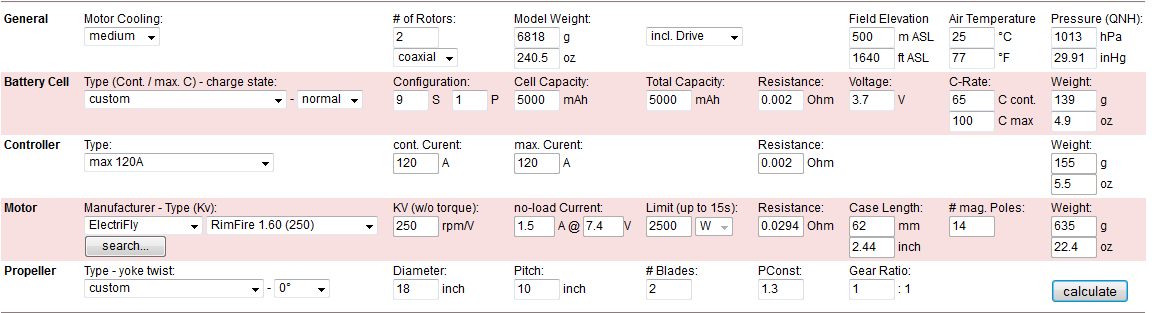 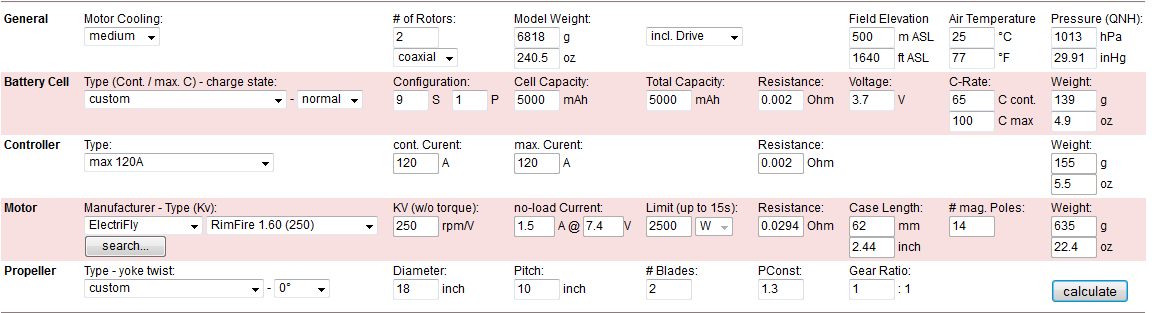 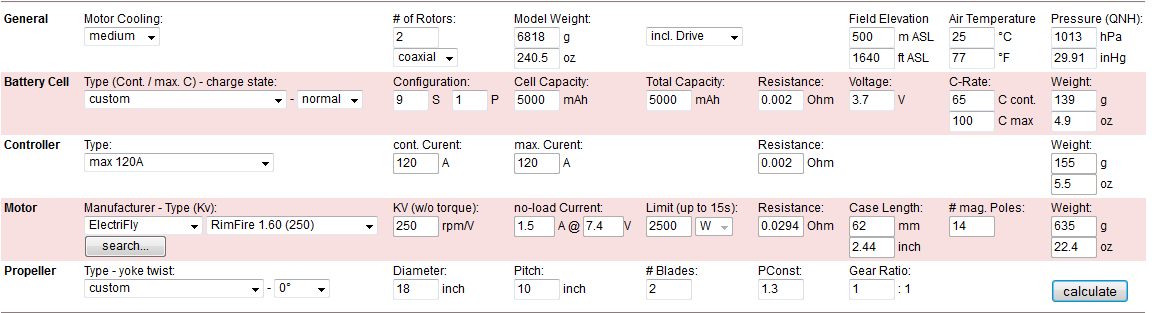 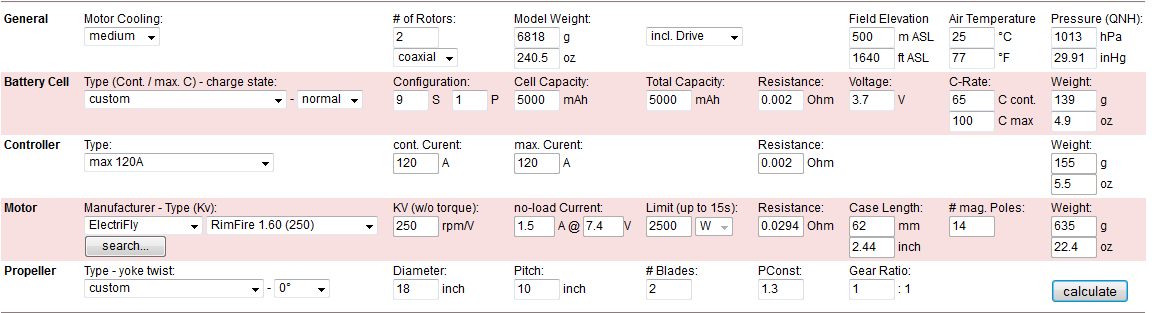 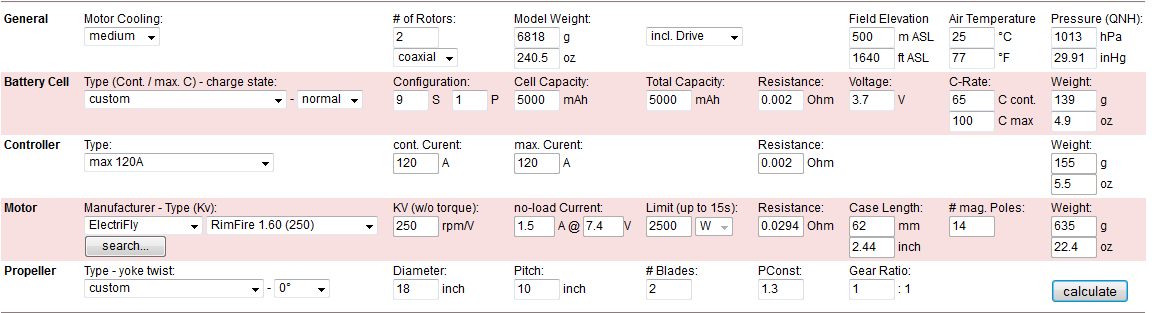 10
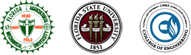 IME #8/ME #31 Mohammed Nabulsi
eCalc Rotorcraft Calculator Output:
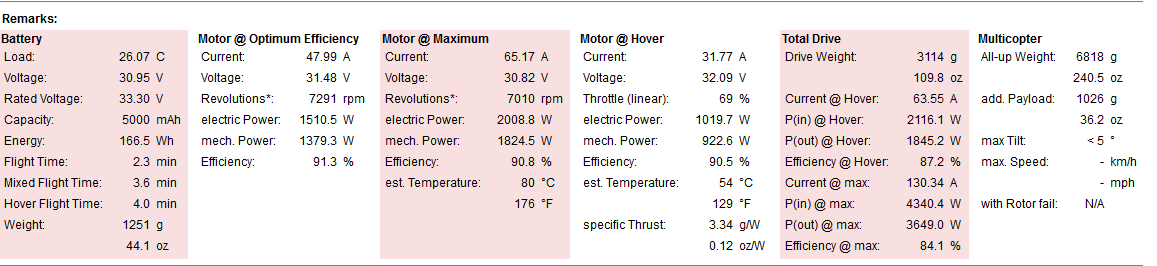 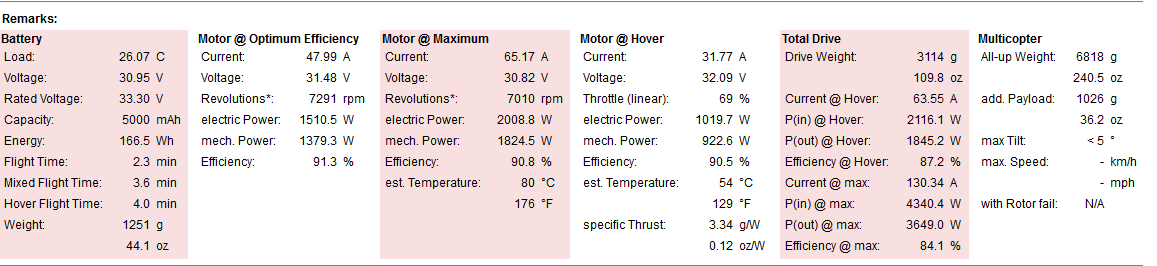 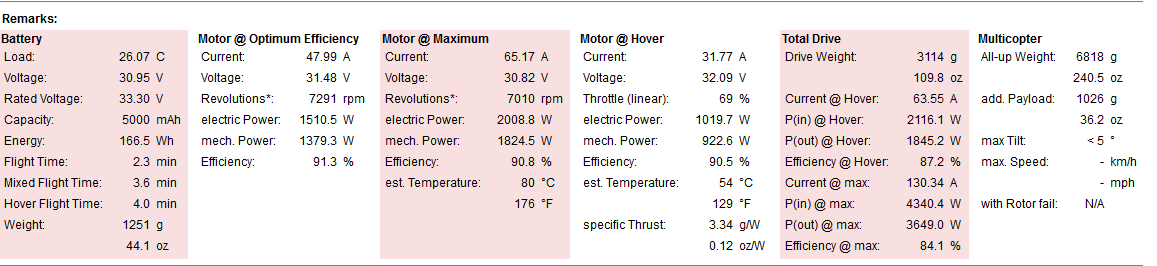 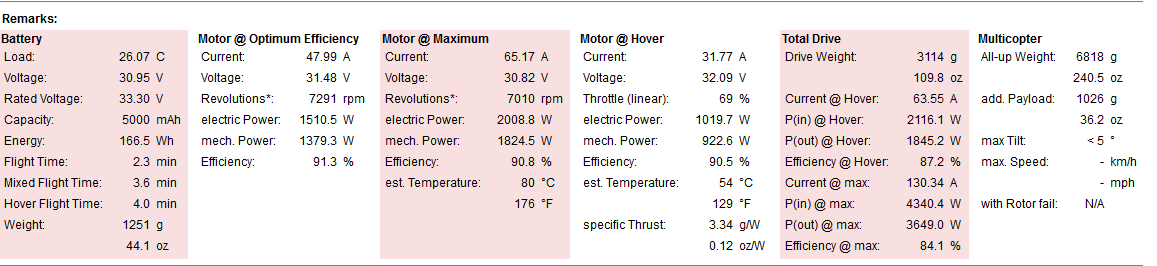 11
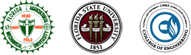 IME #8/ME #31 Mohammed Nabulsi
Rotorcraft Frame Assembly
12
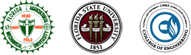 IME #8/ME #31 Taniwa Ndebele
Rotorcraft Prototype
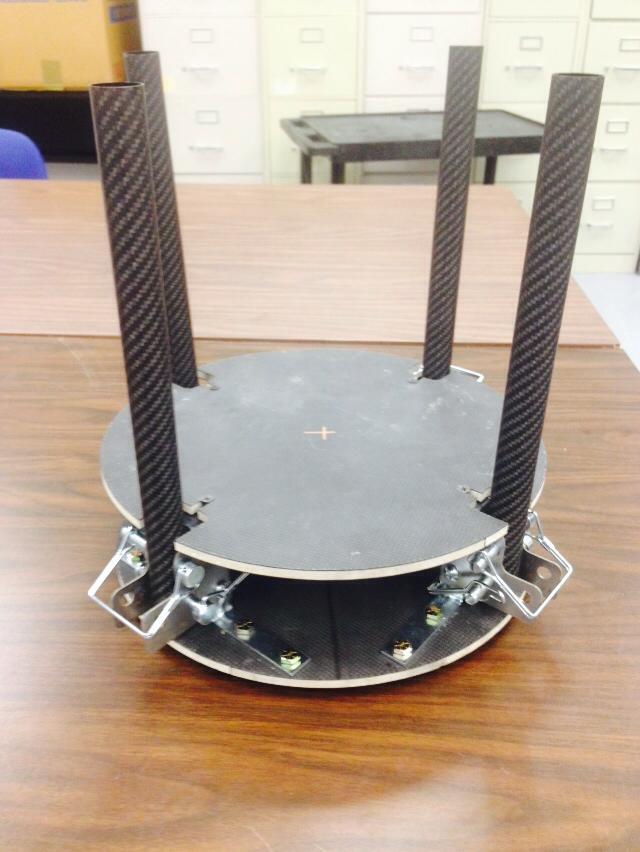 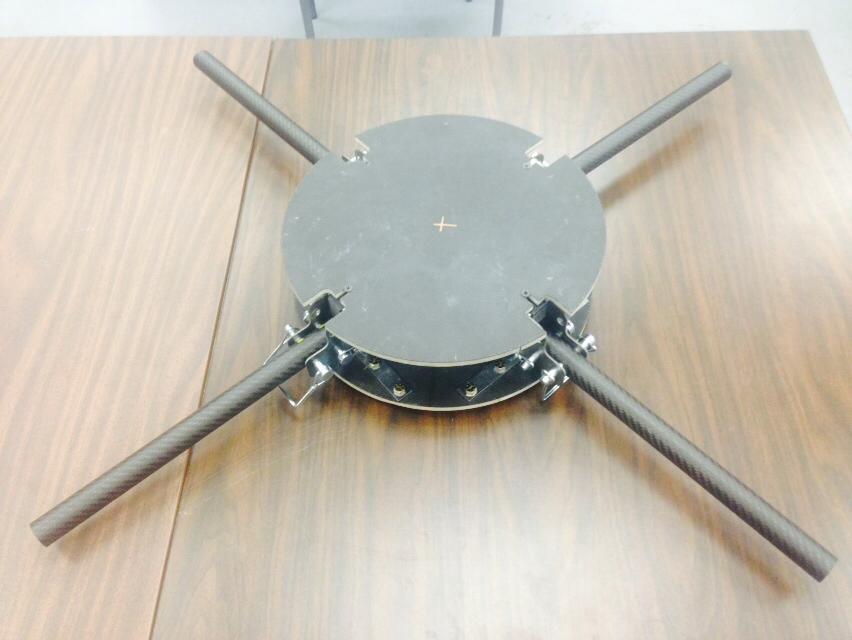 Figure 7. Deployed View of Team’s Prototype
Figure 6. Collapsed View of Team’s Prototype
13
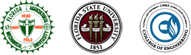 IME #8/ME #31 Taniwa Ndebele
[Speaker Notes: Could go after mechanical assembly also]
Electrical Assembly
14
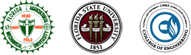 IME #8/ME #31 Robert Johnson
Protocol for Operation
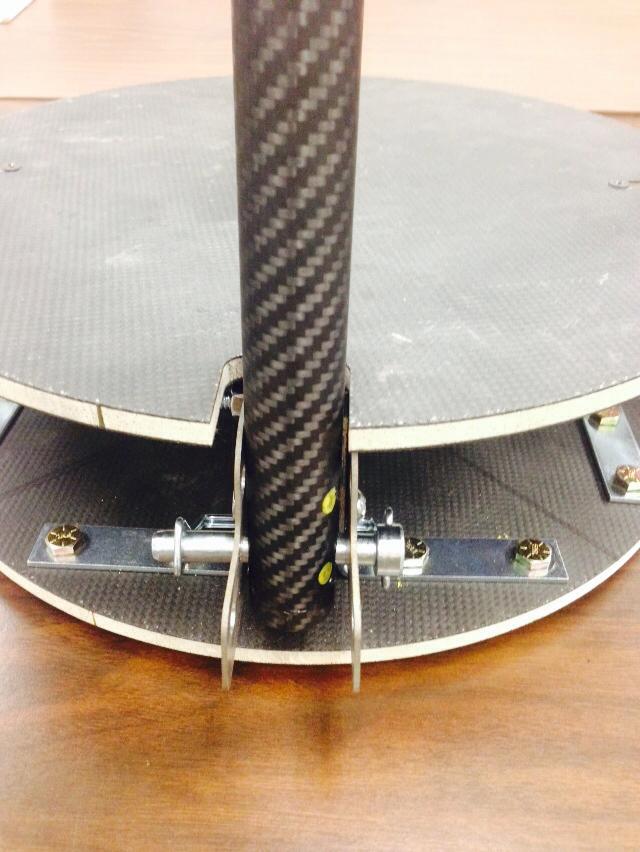 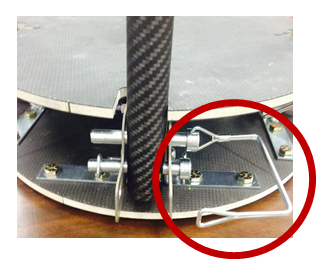 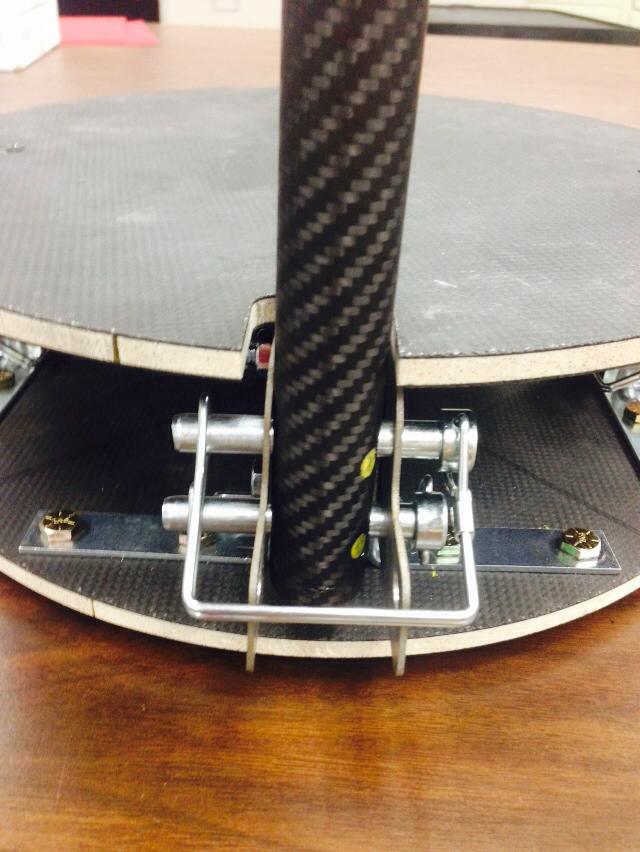 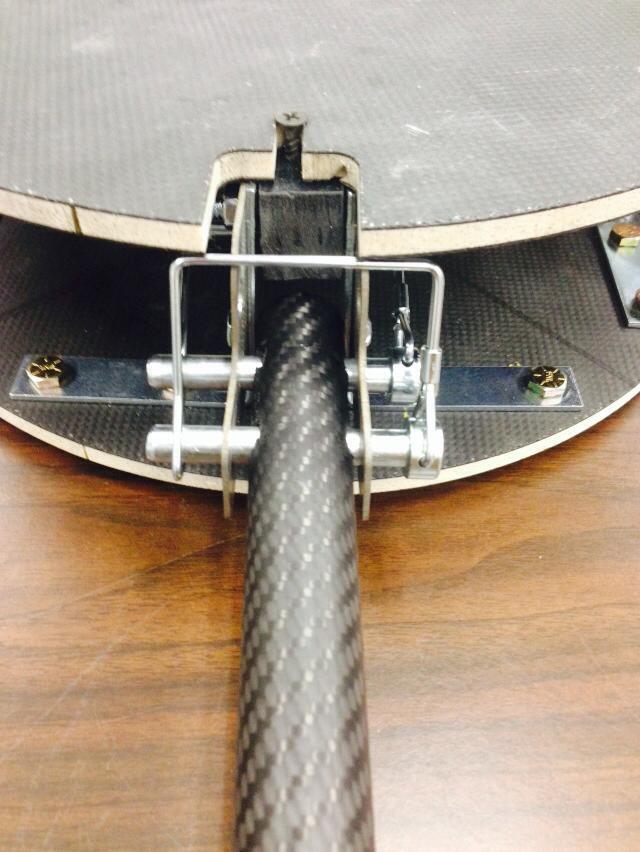 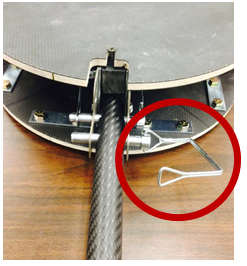 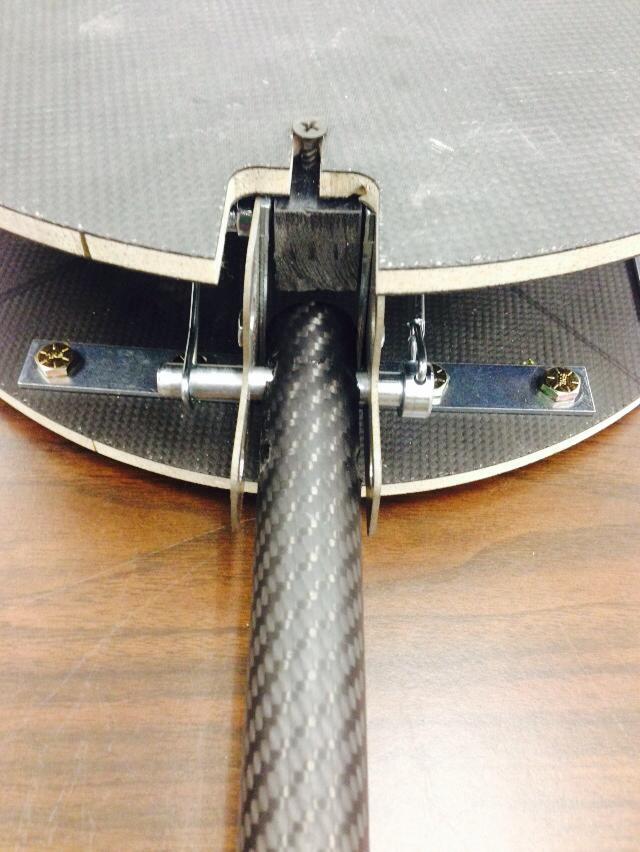 15
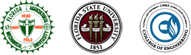 IME #8/ME #31 Victoria Rogers
Future Work and Design Validation
Complete electrical assembly
Safety Consideration
Simulate in field procedure of completed rotorcraft
Optimize method of attachment of payload 
Testing Payload Capacity 
Analyzing and Comparing to eCalc Results and Ergonomic analysis
Table 1. Ergonomic Analysis
16
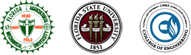 IME #8/ME #31 Chabely Amo
Bill of Materials
17
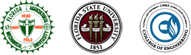 IME #8/ME #31 Chabely Amo
[Speaker Notes: Need a bom in general, can’t find a previous one in my email]
Bill of Materials
18
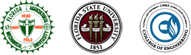 IME #8/ME #31 Chabely Amo
Schedule – Gantt Chart
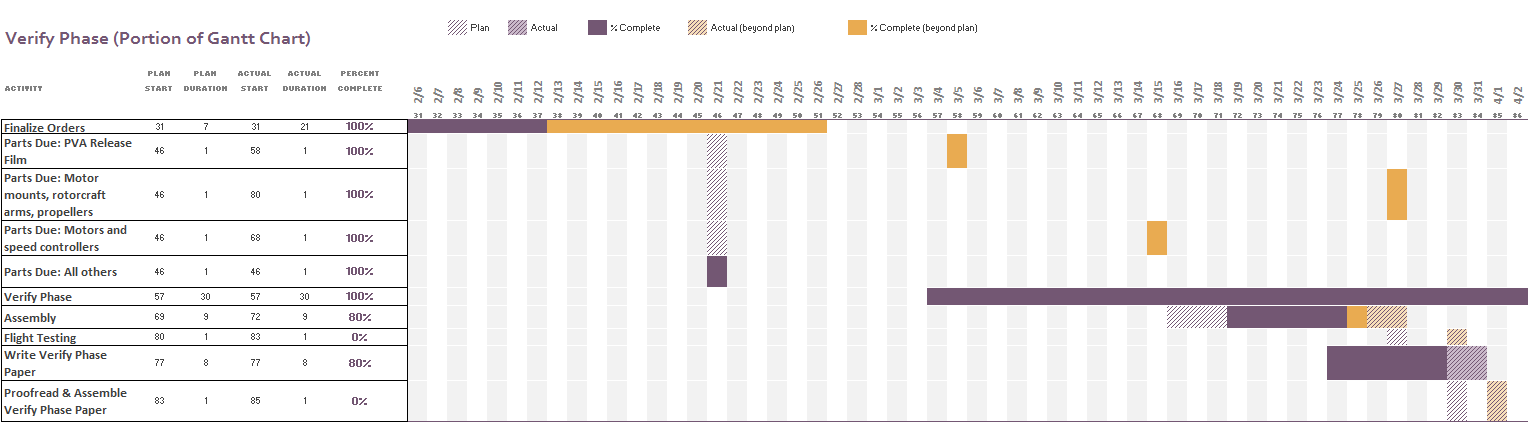 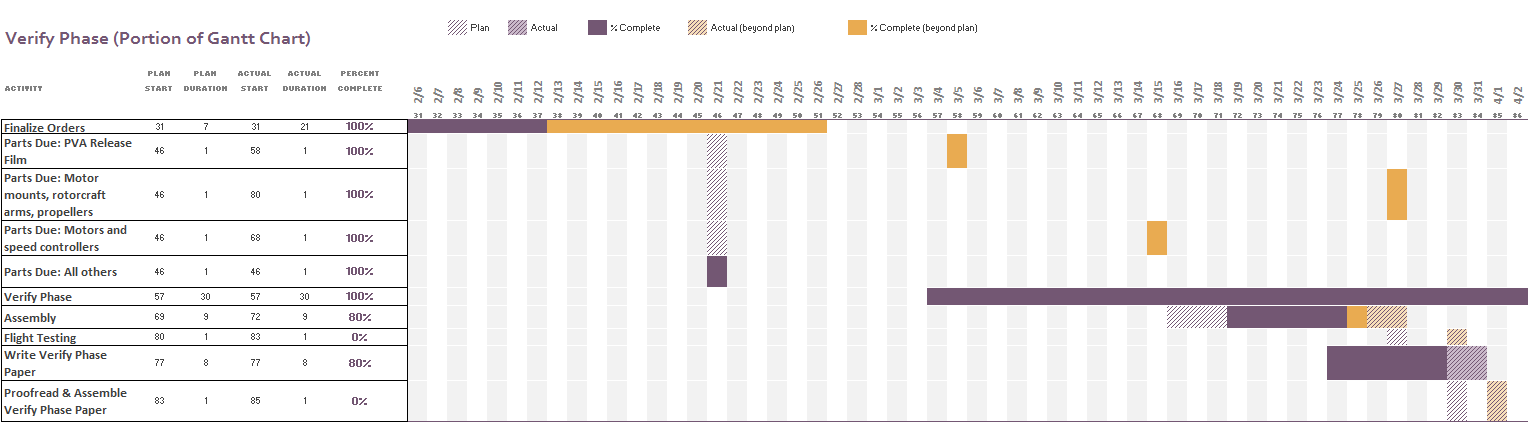 19
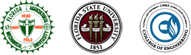 IME #8/ME #31 Louisny Dufresne
[Speaker Notes: Get from Lou]
Lessons Learned
Order parts on time 
Check the specifications for each individual component 
Call manufacturers to confirm components can be delivered on time
Take into consideration minor details 
Better team, sponsor, and advisor communication
Hold each individual accountable for their role 
Take into consideration machine shop time
Implement better organization
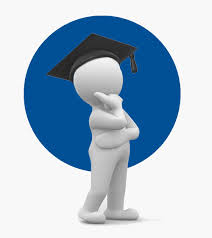 20
Figure 8. Lessons Learned Guy
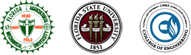 IME #8/ME #31 Victoria Rogers
Conclusion
Successfully designed and developed a Rotorcraft with coaxial configuration.  
Successfully completed the VARTM process for manufacturing of two baseplates.
Successfully minimized the weight of the Rotorcraft to be under 30 pounds.   
Ordered & received all components necessary to fly the Rotorcraft.
Due to FAA restrictions the team will only be allowed to hover the Rotorcraft
Table 2. Objective Status
21
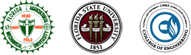 IME #8/ME #31 Victoria Rogers
[Speaker Notes: Also need to incorporate what we learned into this slide, what was concluded from project, what was the IMPACT of the project, might need 2 slides a what we learned and a conclusion slide]
References
[1] "FlightGear Forum • View Topic - Four Rotor Helicopter."       FlightGear Forum •   View Topic - Four Rotor Helicopter. PhpBB Group, n.d. Web. 02 Dec. 2014.

[2] "SMALL MOLLE ASSAULT BACKPACK MILITARY RUCKSACK ARMY NEW." eBay. N.p., n.d. Web. 22 Oct. 2014. <http://www.ebay.com/itm/SMALL-MOLLE-ASSAULT-BACKPACK-MILITARY-RUCKSACK-ARMY-NEW-/170555911038>.

[3] "Multi-Rotor Frame Configurations - CopterCraft.com." CopterCraftcom RSS2. Web. 30 Nov. 2014. <http://www.coptercraft.com/multirotor-frame-configurations/#!prettyPhoto>.

[4] "Thunder Power RC G8 Pro Force 70C 5000mAh 9-Cell/9S 33.3V LiPo Battery FREE SHIPPING SKU: TP5000-9SPF70." RCToyscom New Products. Web. 30 Nov. 2014. <http://www.rctoys.com/rc-toys-and-parts/TP5000-9SPF70/RC-PARTS-THUNDER-POWER-9-CELL-LITHIUM-BATTERIES.html>.

[5] “120 Amp Speed Controls: Brushless Speed Controllers, ESCs from Hobby Express." 120 Amp Speed Controls: Brushless Speed Controllers, ESCs from Hobby Express. 1 Apr. 2015. Web. 2 Apr. 2015. 

[6] "The Brushless Advantage for Outrunner Design Motors!" ElectriFly. Web. 2 Apr. 2015. 

[7] "APC APCE-18X10, APCE 18X10, Accessories." APC APCE-18X10. Web. 30 Nov. 2014. <https://www.aero-model.com/1_3_69/Accessories_APC-18x10-E-Prop/APCE-18X10.html>.

[8] "ECalc - the Most Relaibale RC Calculator on the Web." ECalc - the Most Relaibale RC Calculator on the Web. Web. 2 Apr. 2015. 

[9] http://2bfly.com/knowledgebase/electronic-speed-controls/multi-engine-esc-wiring/
22
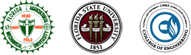 IME #8/ME #31 Victoria Rogers
Questions
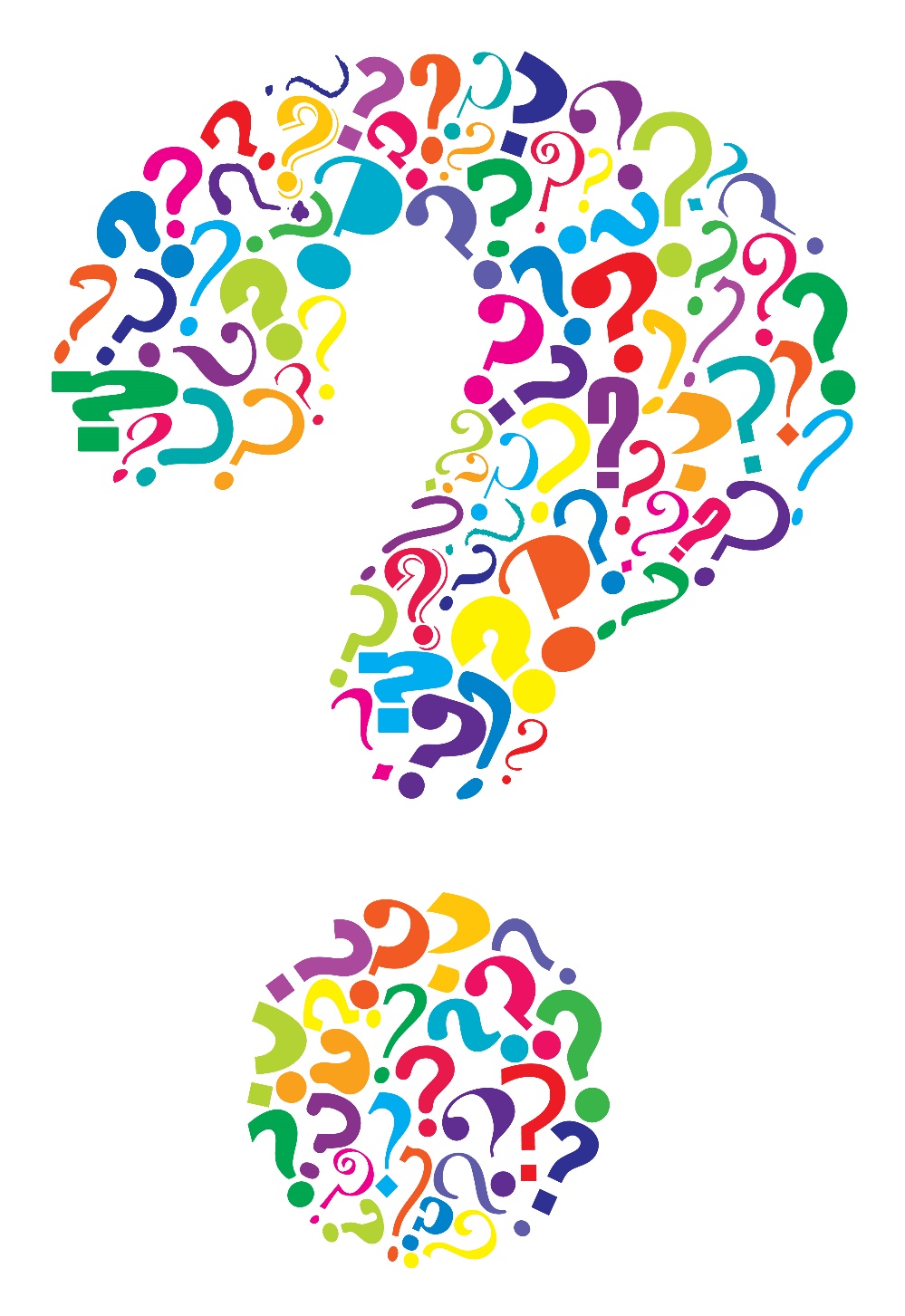 23